Тема №:5Простой категорический силлогизм.
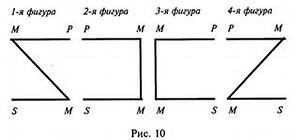 Определение понятия.
1) Простой категорический силлогизм – опосредованное умозаключение, в котором связь между двумя терминами в заключении устанавливается посредством третьего термина, входящего в обе посылки. 
2) Простой категорический силлогизм – это умозаключение, выражающее отношение двух крайних терминов, основанное на их отношении к среднему термину.
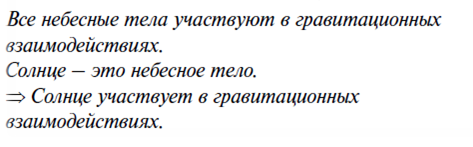 Основные характеристики силлогизма.
Силлогизм является:
Дедуктивным умозаключением: вывод строится от суждения общего характера к суждению частного характера; 
Опосредованным умозаключением: вывод в силлогизме выводится из двух суждений, связанных между собой;
Простым умозаключением: в структуру силлогизма входят только простые суждения.

Силлогизм называется:
1) простым – потому что в его структуру входят только простые суждения;
2) категорическим – потому что суждения, входящие в силлогизм, утверждают или отрицают связь между понятиями.
Структура простого категорического силлогизма.
В структуре простого категорического силлогизма можно выделить:
1) Большую посылку – суждение, в котором содержится предикат (Р)  силлогизма;
2) Меньшую посылку – суждение, в котором содержится субъект (S) силлогизма;
3) Вывод – суждение, отражающее связь субъекта и предиката (вывод НЕ содержит среднего термина).
Простой категорический силлогизм можно сформулировать с помощью слов «если», «так как», «поскольку»: «Если кошелек в кармане, деньги – в кошельке, то, следовательно, деньги – в кармане» (математик Леонард Эйлер).
Термины силлогизма.
Как указывалось ранее, силлогизм отражает взаимосвязь двух основных терминов через третий. К данным терминам относятся:
1) субъект силлогизма  (S) – то, о чем идет речь в умозаключении (явление, предмет, лицо, процесс и др.);
2) предикат силлогизма (Р) – то качество, которое приписывается субъекту силлогизма;
Субъект и предикат в силлогизме именуются крайними терминами.
3) средний термин (М) – понятие, через отношение с которым устанавливается связь субъекта и предиката друг с другом.
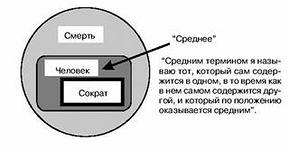 Фигуры силлогизма.
Каждый силлогизм строится по одной из четырех фигур.
У каждой фигуры есть набор модусов (правильных моделей), определяемых на латыни (например, модусом первой фигуры силлогизма является модус Вarbara, состоящий из трех общеутвердительных суждений).
Основными фигурами являются первая и вторая, две другие – производны от них (иными словами, силлогизм, построенный по третьей и четвертой фигуре можно преобразовать в первую или вторую).
Первая фигура используется обычно тогда, когда приходится доказывать истинность частного суждения на основе истинности общего суждения. Это самый типичный пример рассуждений от общего к частному (дедукции). Именно по такому пути осуществляется правоприменение.
Вторая фигура используется при опровержении какого-либо суждения, когда надо показать, что отдельный случай не может быть подведен под общее положение. Используется при доказывании отсутствия в действиях лица состава преступления.
Третья фигура используется для уточнения общих суждений.
Правила силлогизма.
Силлогизм как любая форма мышления подчиняется определенным правилам. Традиционно их делят на три группы:
Правила терминов.
Правила посылок.
Правила фигур.

Правила терминов и  правила посылок распространяются на все силлогизмы, правила фигур – на соответствующие фигуры.
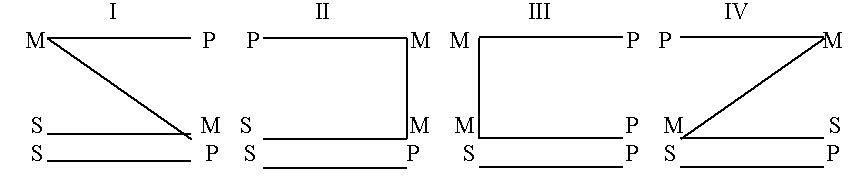 1. В силлогизме должно быть три термина.
Данное правило нарушено в том случае, если не соблюдены правила логического подхода, то есть отождествляются (обозначаются одной буквой):
Предмет и признак предмета;
Предмет и свойство предмета;
Предмет и понятие о предмете;
Предмет и часть предмета.
Так же данное правило нарушается, если понятие, используемое в силлогизме, является полисемантичным (многозначным), например, идеальный, материальный и др. 
2. Средний термин должен быть распределен хотя бы в одной из посылок.
Распределенность терминов силлогизма определяется по распределенности терминов суждений, входящих в него.
3. Если один из крайних терминов распределен в посылке, он не должен быть распределен в заключении. 
Данное правило не применяется в обратном порядке.
Правила терминов силлогизма.
Правила посылок силлогизма.
1. Из двух отрицательных посылок вывод не следует.

2. Из двух частных посылок вывод не следует.

3. Если одна из посылок – отрицательное суждение, вывод также должен быть отрицательным суждением. 

4. Если одна из посылок является частным суждением, вывод тоже должен быть частным суждением.
Правила фигур силлогизма.
Для каждой из четырех фигур силлогизма существуют свои правила:
1. Правила первой фигуры:
- Большая посылка должна быть общим суждением.
- Меньшая посылка должна быть утвердительным суждением.
2. Правила второй фигуры силлогизма:
- Большая посылка должна быть общим суждением.
- Одна из посылок должна быть отрицательной.
3. Правила третьей фигуры:
- Меньшая посылка должна быть утвердительной.
- Заключение должно быть частным суждением.
4. Правила четвертой фигуры:
- Если большая посылка утвердительная, то меньшая посылка должна быть общей.
- Если есть отрицательная посылка, то большая посылка должна быть общей.
Пример:
I. Определяем структуру силлогизма:
Большая посылка  : Все нотариусы юристы. 
Меньшая посылка : Иванов – нотариус. 
Вывод: Иванов – юрист.


II. Определяем термины силлогизма:
1.  субъект и предикат: определяются из ВЫВОДА силлогизма; в примере:
Субъект  (S) – Иванов (лицо, о котором идет речь);
Предикат (Р)  – юрист (качество, приписываемое субъекту).
средний термин (М) – понятие, присутствующее в обеих посылках: нотариус.
Именно термин «нотариус» (М) в данном случае соединяет по смыслу термины «Иванов» (S) и «юрист (Р).
Все нотариусы -  юристы.Иванов – нотариус.Следовательно, Иванов – юрист.
Все нотариусы (М) - юристы (Р).
Иванов (S) - нотариус (М).
Следовательно, Иванов (S) - юрист (Р).
Первая фигура силлогизма.
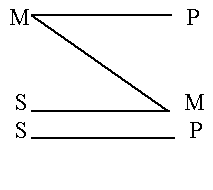 Пример.
Все нотариусы - юристы.
Иванов – нотариус.
Следовательно, Иванов – юрист.
Определяем вид суждений в составе силлогизма и распределенность терминов:
Все нотариусы – юристы: общеутвердительное суждение (Все S есть Р); субъект распределен, предикат не распределен.
Иванов – нотариус: общеутвердительное суждение (Все S есть Р), поскольку понятие «Иванов» является единичным  и берется в полном объеме; субъект распределен, предикат не распределен.
Иванов – юрист: общеутвердительное суждение (Все S есть Р), субъект распределен, предикат не распределен.
Как было определено ранее, это силлогизм, построенный по первой фигуре. Суждения в его составе являются общеутвердительными, следовательно, это – модус Barbara. Поскольку это модус, логические ошибки в нем отсутствуют.
Задание :
Проверьте правильность построения простого категорического силлогизма:
Все планеты вращаются вокруг Солнца.
Земля  вращается вокруг Солнца. 
Следовательно, Земля - планета.

Джедаи не видят кошмаров.
Энакин Скайуокер – не джедай.
Следовательно, Энакин Скайуокер не видит кошмаров. 

Некоторые студенты изучают логику.
Юля  - студент юридического факультета.
Следовательно, Юля изучает логику.
Решение:
1. Вторая фигура силлогизма. Нарушено: 
Второе правило фигуры (отсутствует отрицательная посылка);
Второе правило терминов (ни один средний термин не распределен).
Вывод не следует с необходимостью.

2. Вторая фигура силлогизма. Нарушено:
Третье правило терминов (крайний термин не распределен в посылке, но распределен в заключении);
Первое правило посылок (из двух отрицательных посылок вывод не следует).
Вывод не следует с необходимостью.

3. Первая фигура силлогизма. Нарушено:
Первое правило фигуры (большая посылка частная);
Второе правило терминов (средний термин не распределен ни в одной из посылок);
Четвертое правило посылок (поскольку одна из посылок – частная, вывод также должен быть частным).
Вывод не следует с необходимостью.